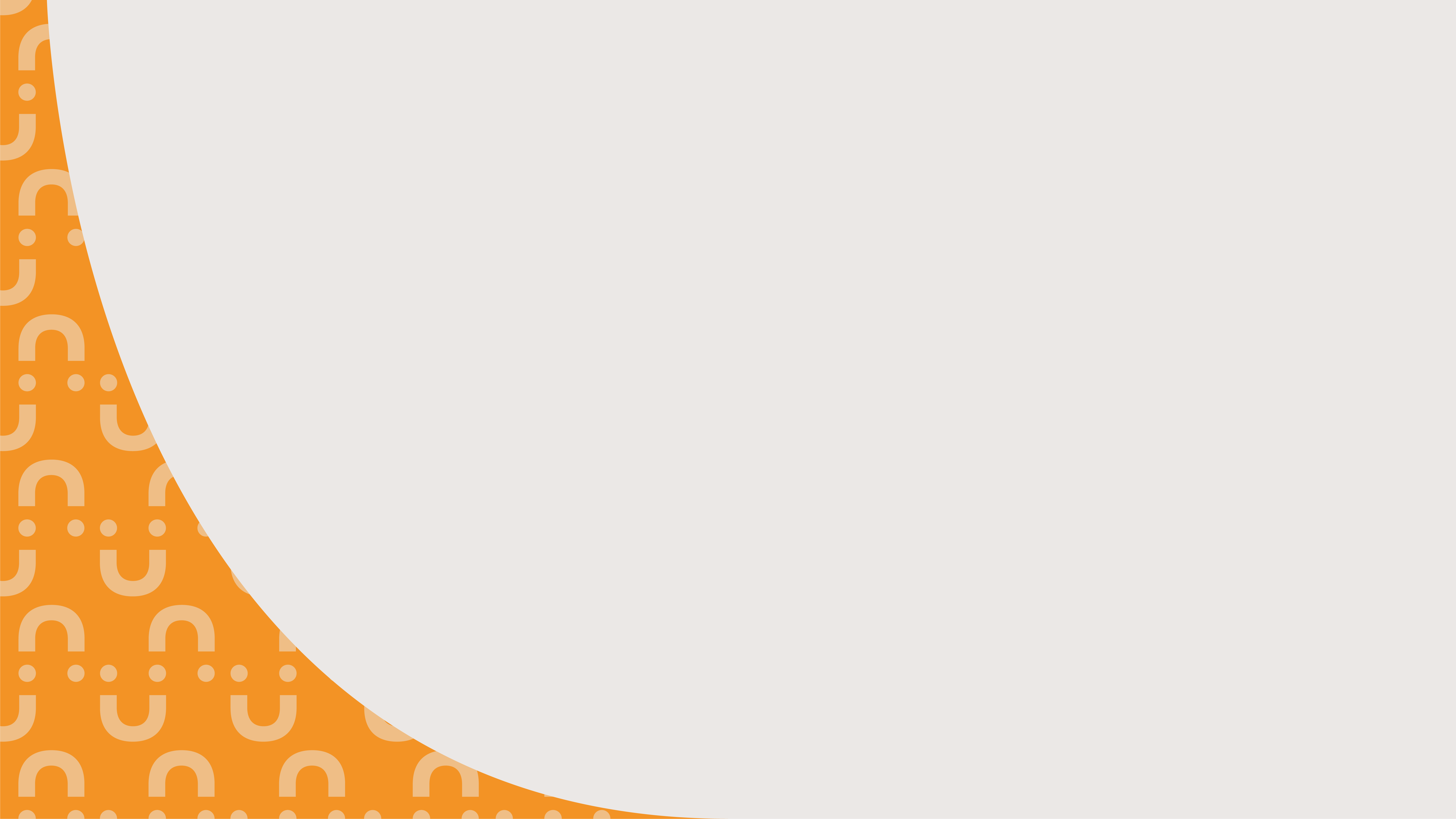 Boundaries and Disclosure 
Training
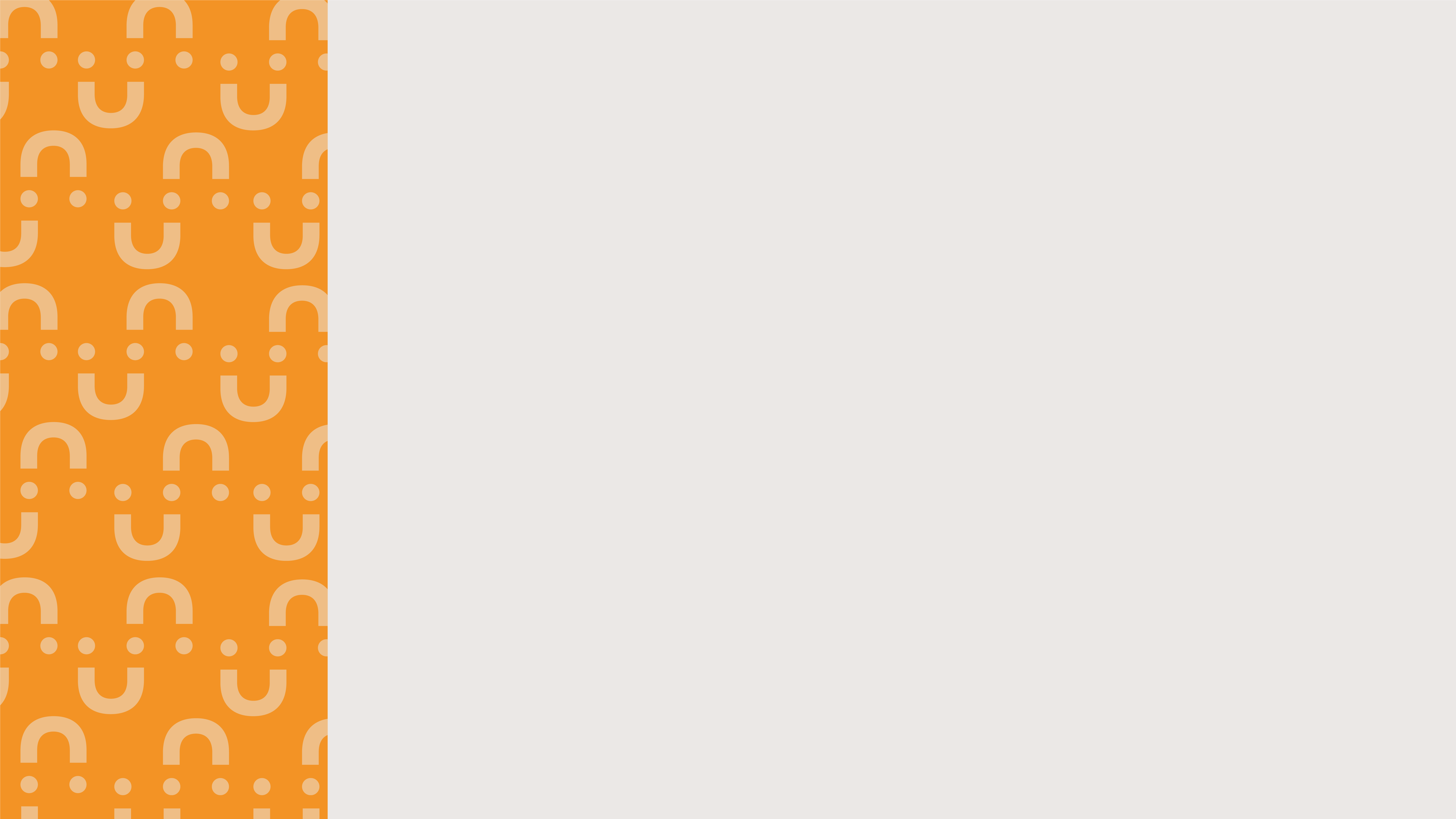 Before the session
Please complete this form:

https://forms.office.com/e/D5B5JsWnJ2
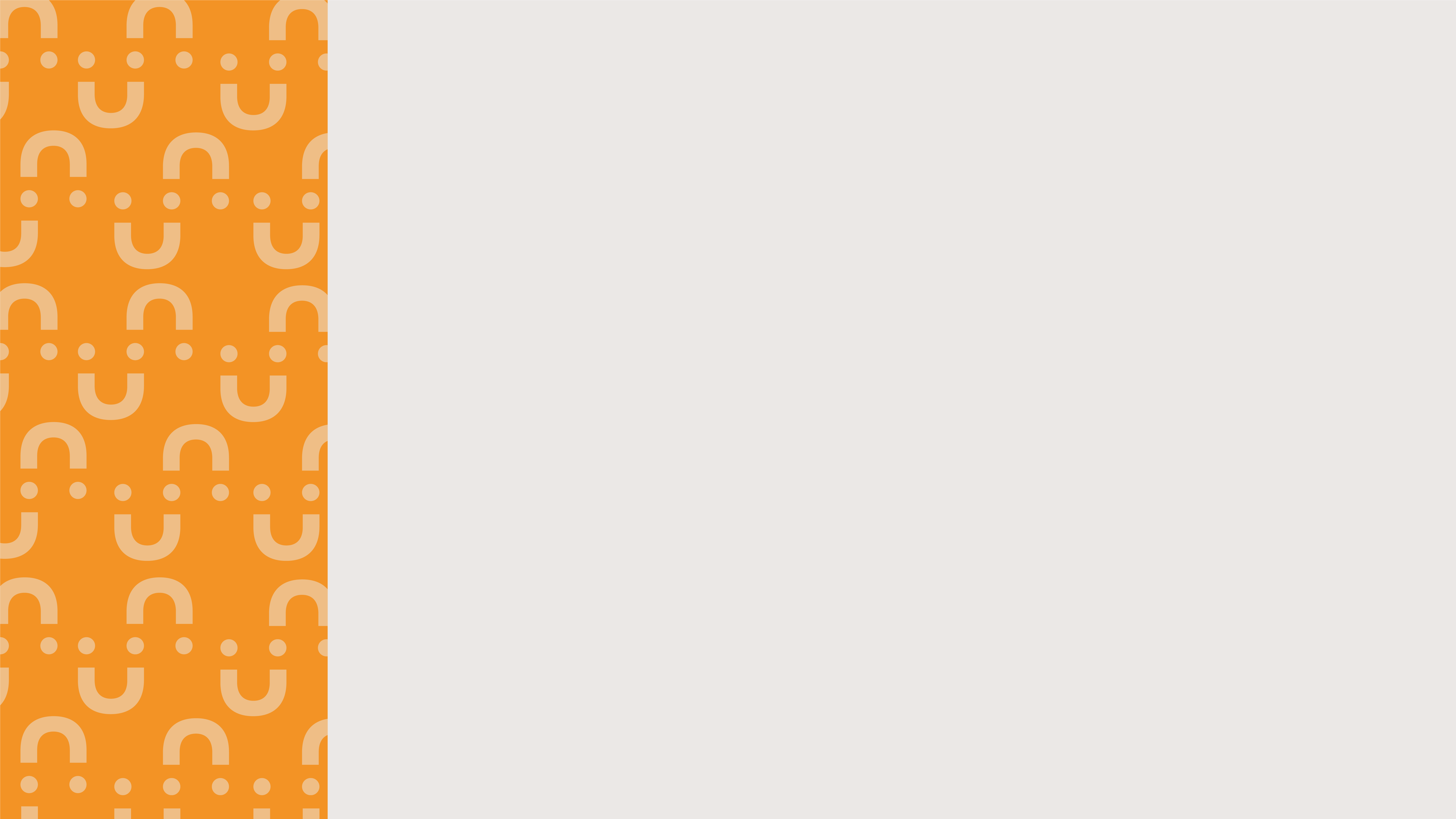 Emotionally Difficult Content Warning
This session may include discussions on sensitive topics such as sexual violence, domestic abuse, discrimination, mental health, and harassment. We understand that these conversations may be difficult or triggering for some.

Please take care of yourself during the session. Step out if you need to and know that support is available. If you’re affected by anything discussed today, don’t hesitate to reach out for support.

If you would prefer alternative support options, feel free to contact me privately after the session.
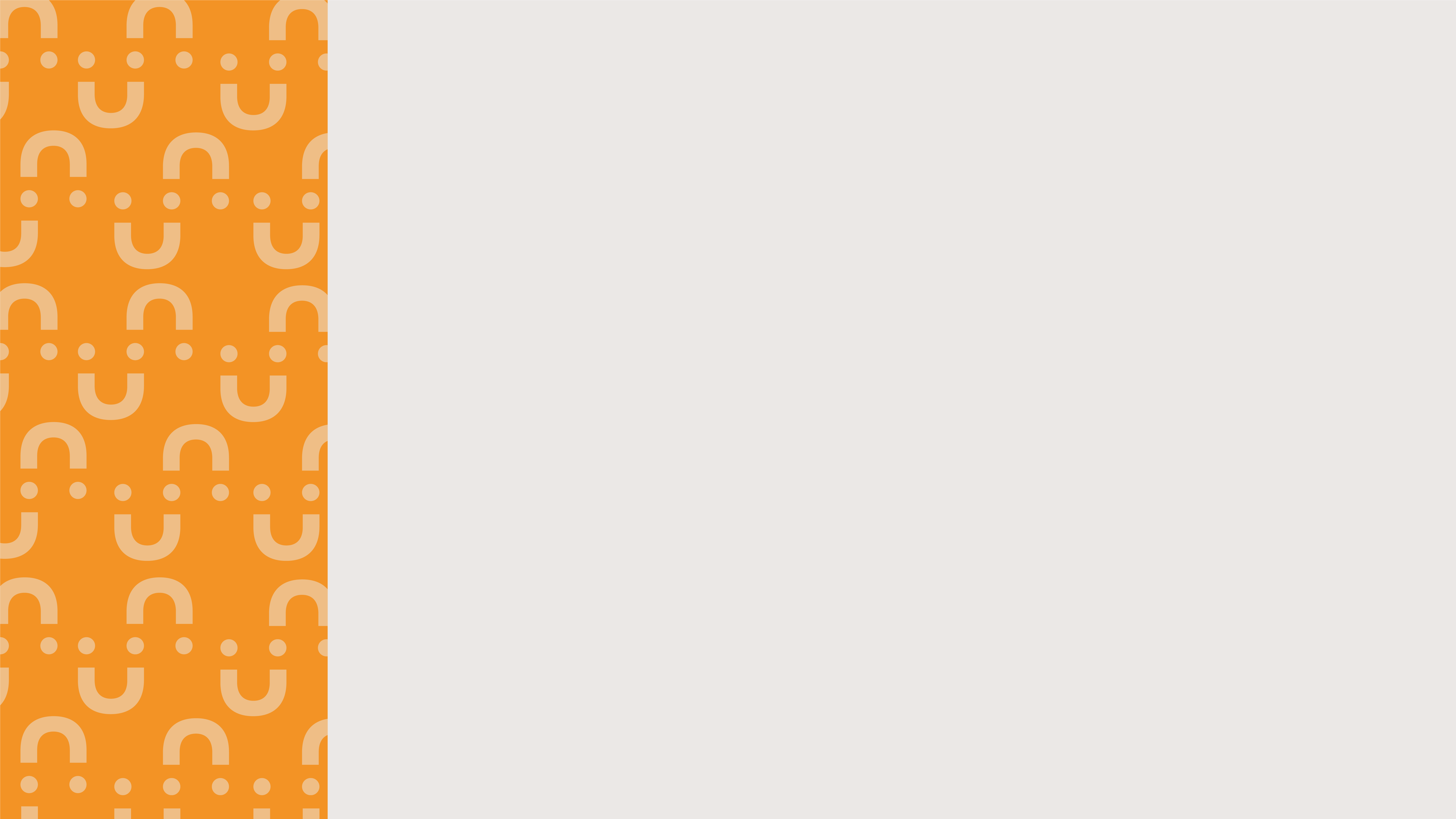 Ground Rules
There are no dumb/ wrong questions

This a safe space for you to be open about your concerns or experience 

If at any point, you need to leave the session, please do and we will come and check in on you
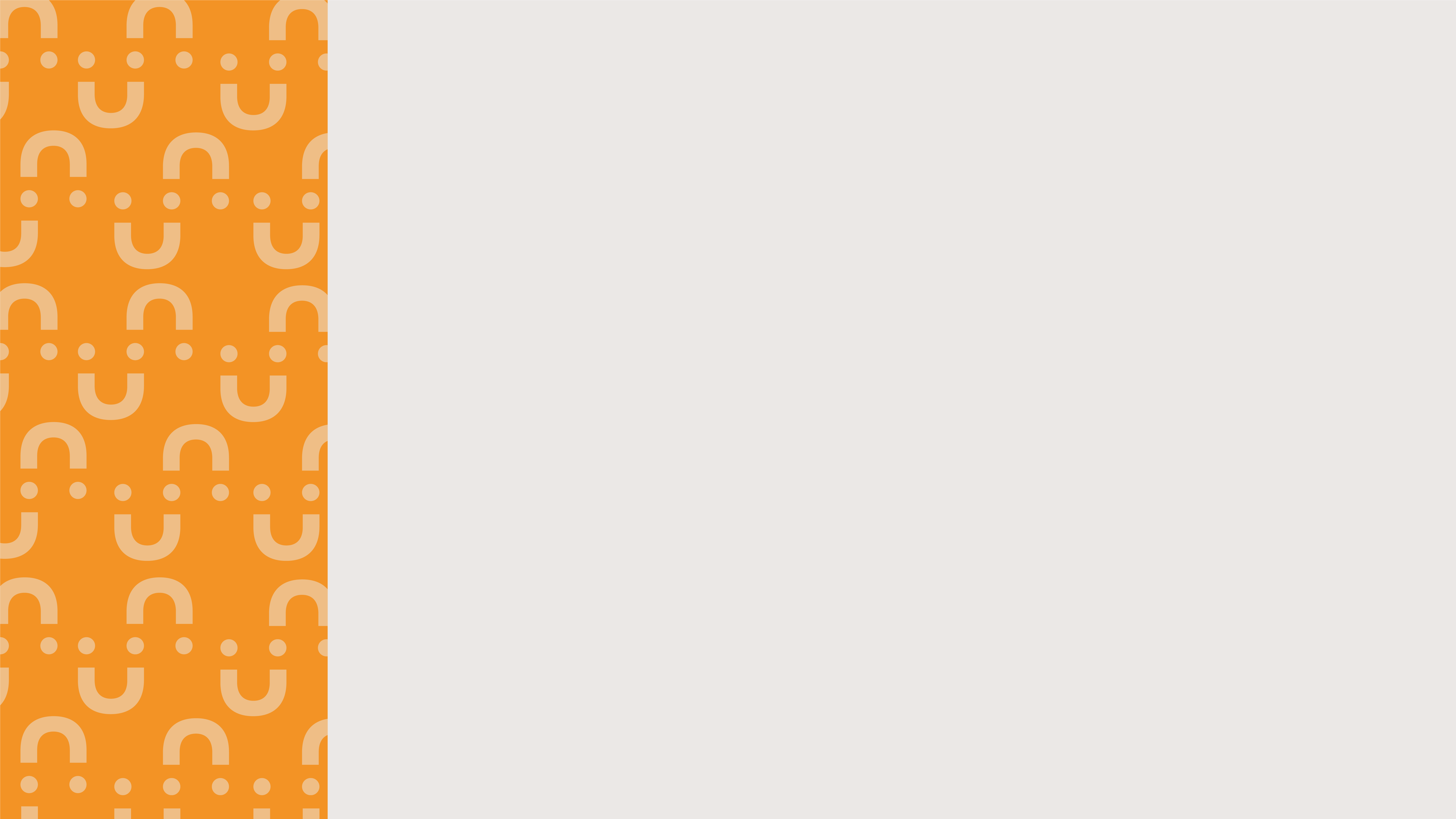 Purpose of this training
Feel more prepared and confident when someone shares something difficult with you

Understand your role and how to respond if someone shares something difficult with you
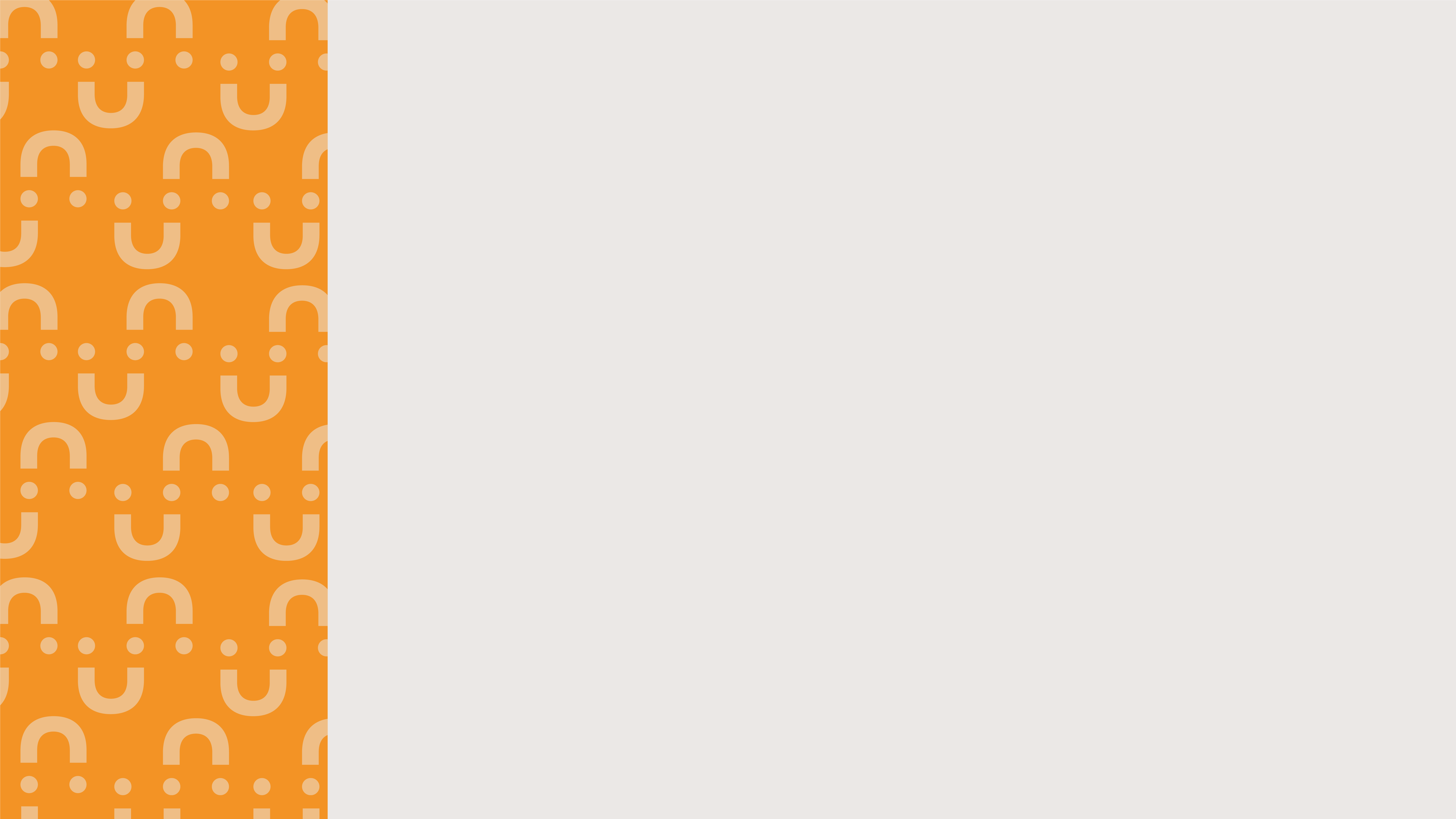 What will we cover?
What support is available from the University

What is a disclosure

How to manage a disclosure 

What is confidentiality 

How to set and maintain boundaries
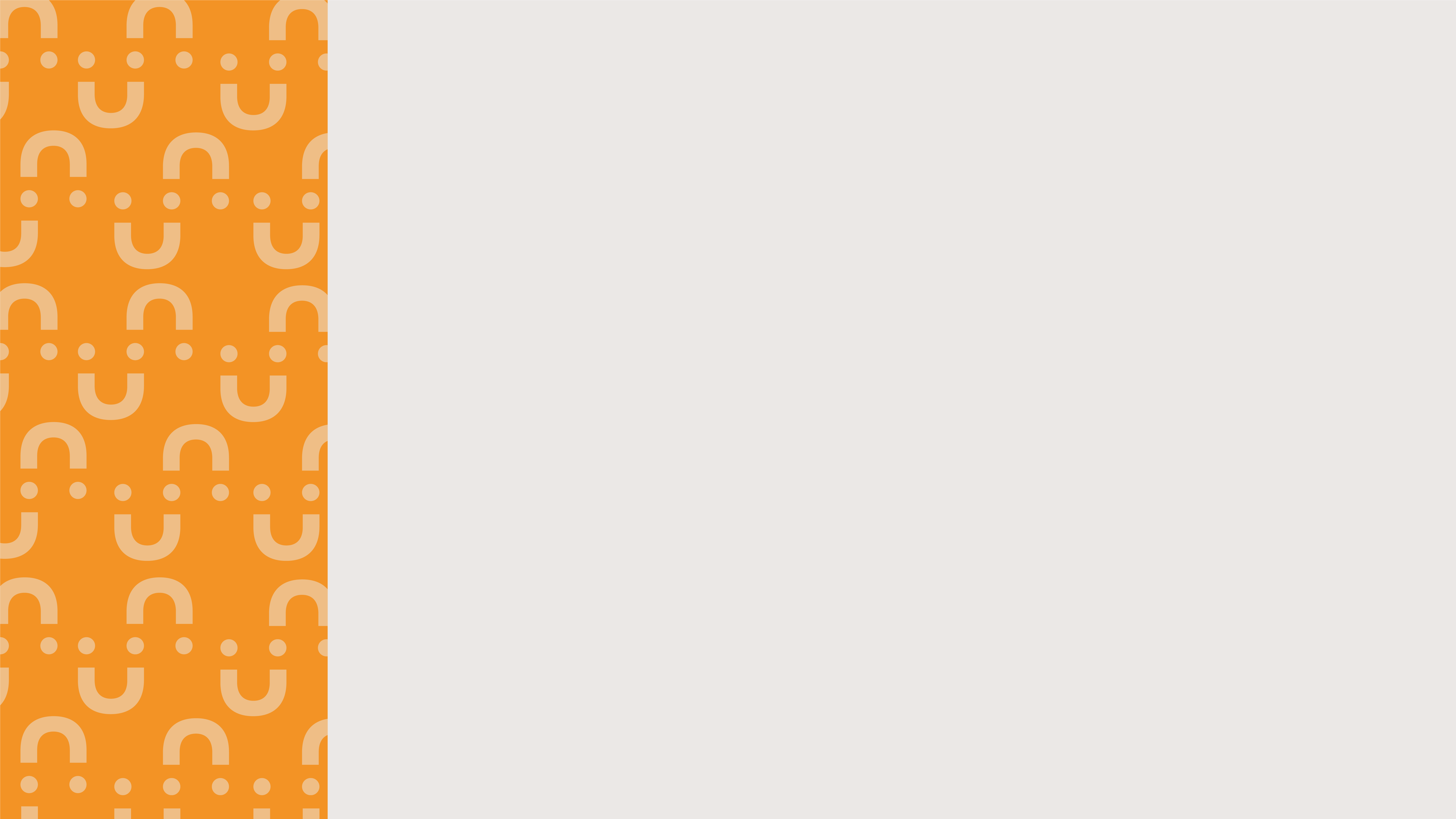 What does your role involve?
What kind of things might students talk to you about?

https://forms.office.com/Pages/ResponsePage.aspx?id=as2-rtQxAUuVzoJ0r-hT2fWApcquunZOnz1BzNAgL8FUOTA2SVNBV0FOS1pGOEJMN0swU1pSRlFROS4u
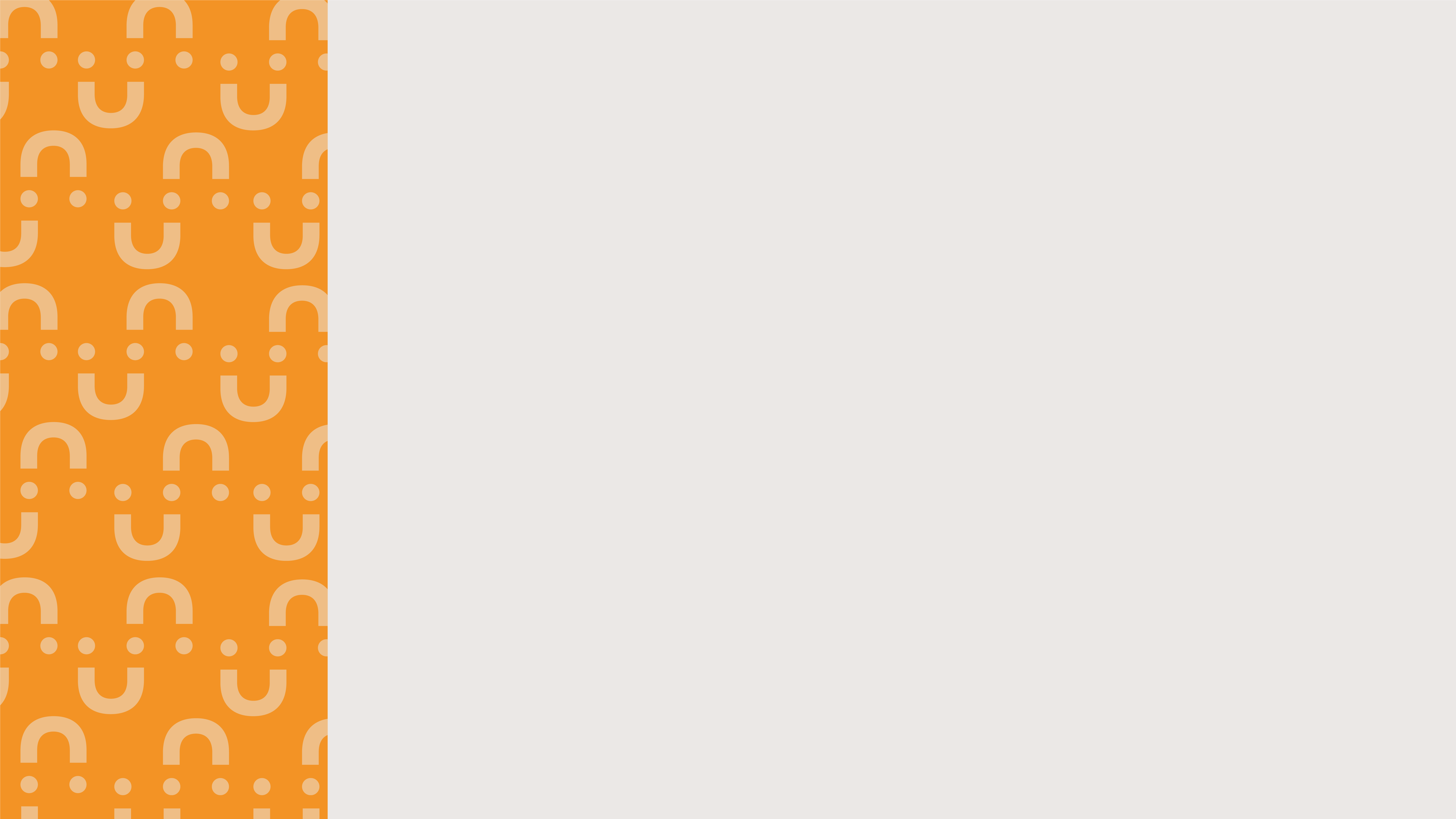 What is confidentiality?
Confidentiality means keeping information private and not sharing it with others unless you have permission.

Examples could be:
Your data (name, email, date of birth)
Your medical records
Information shared in an email
Information shared in person
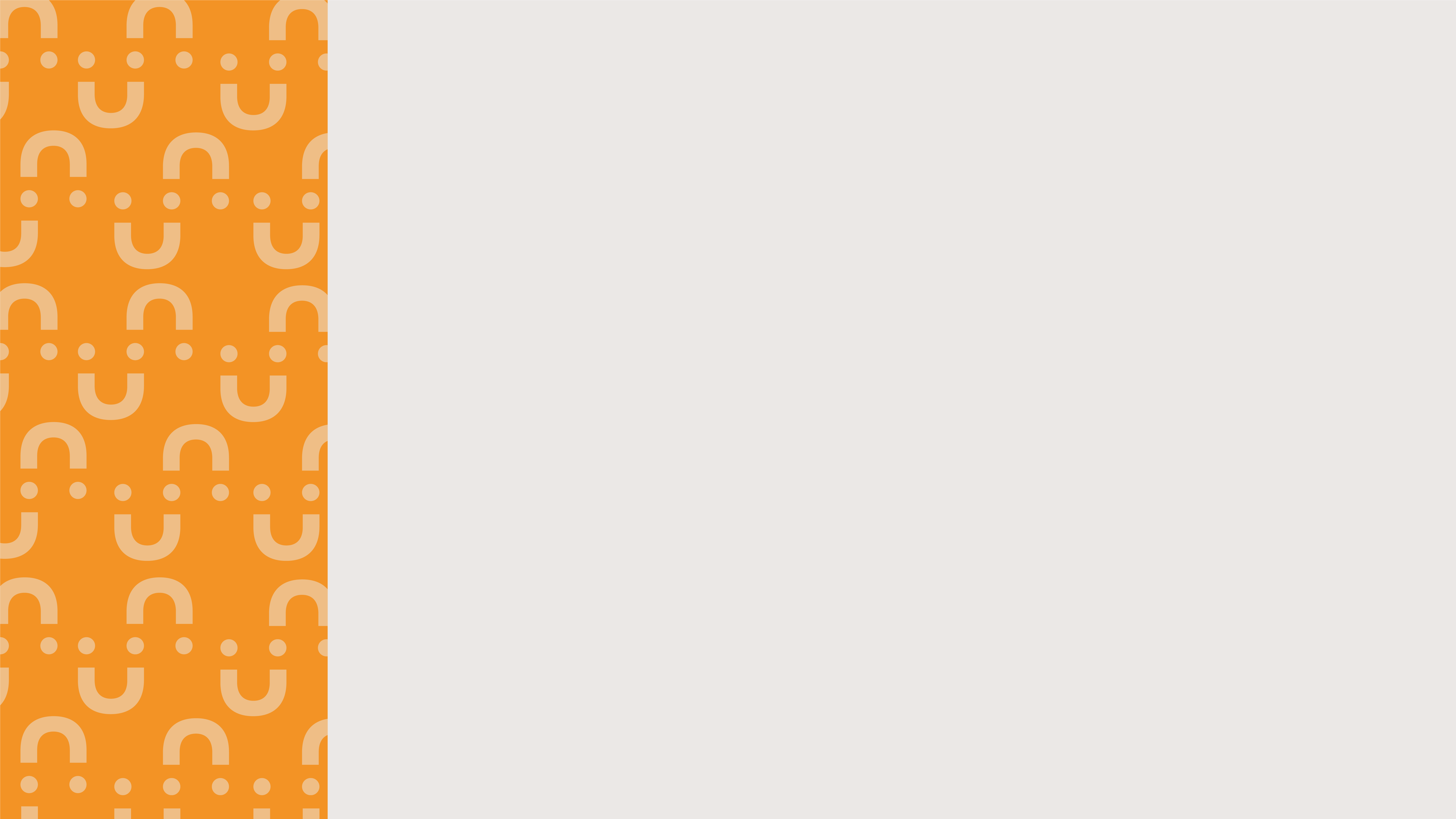 What is confidentiality?
Confidentiality means keeping information private and not sharing it with others unless you have permission.

What things might be confidential in your role?

Is it ever ok to break confidentially?
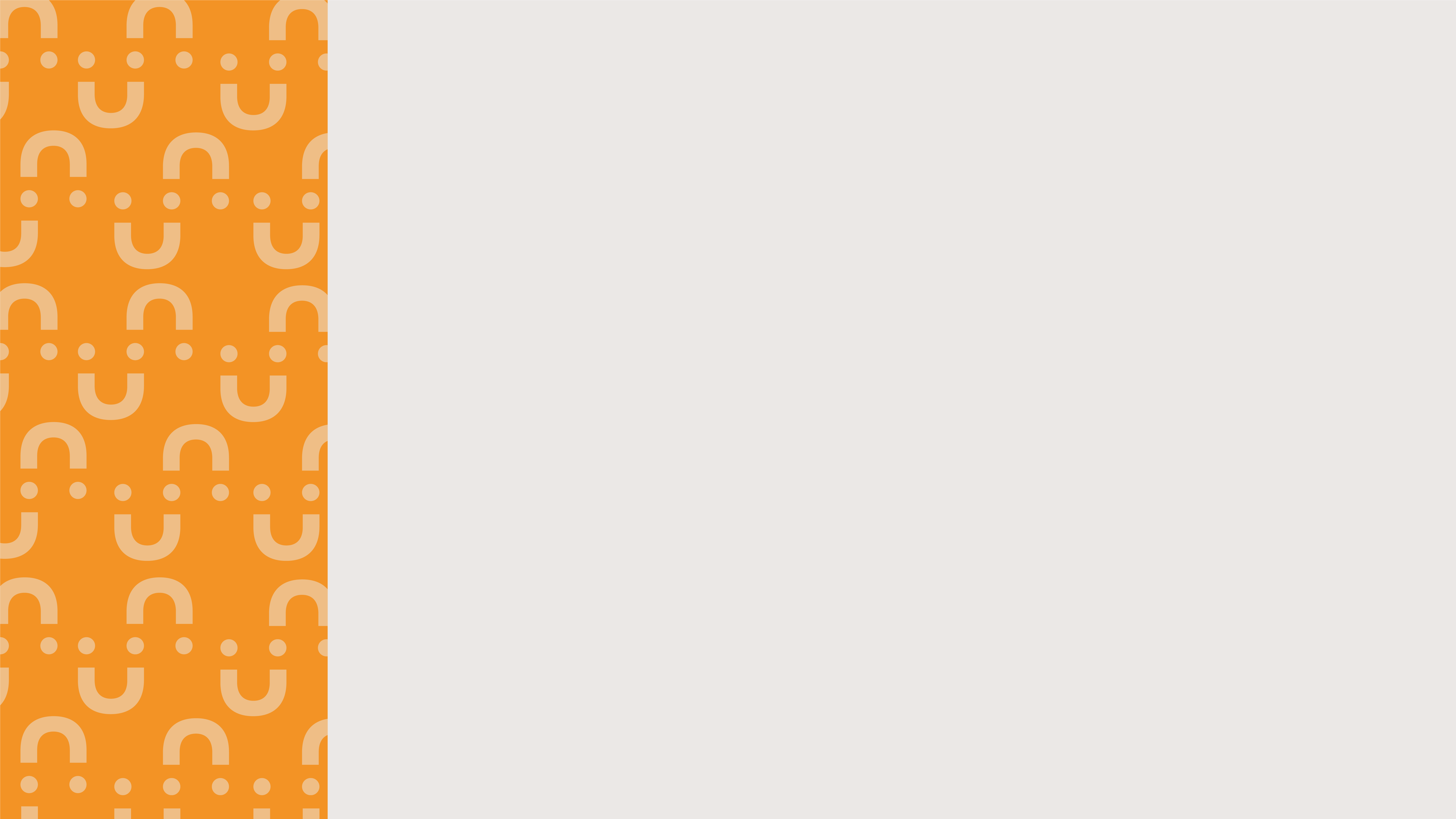 What is a disclosure?
A disclosure is making new or secret information to somebody else

It can happen in person, over the phone, through email and/ or social media
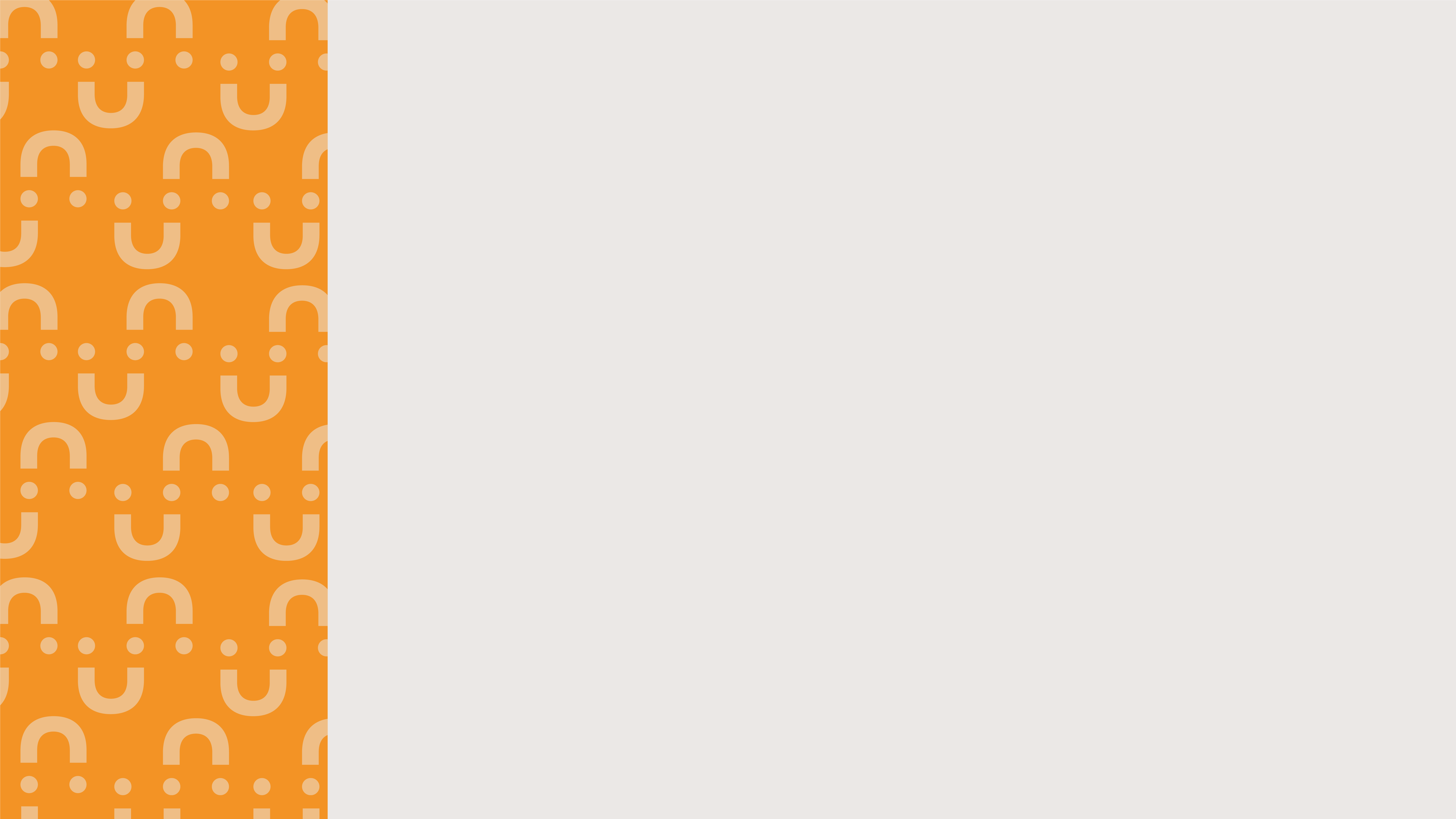 Reasons for a disclosure?
It could be impacting their studies/ tuition fees

They might want help

They might want to make a report

Just to get it off their chest

To know that somebody cares
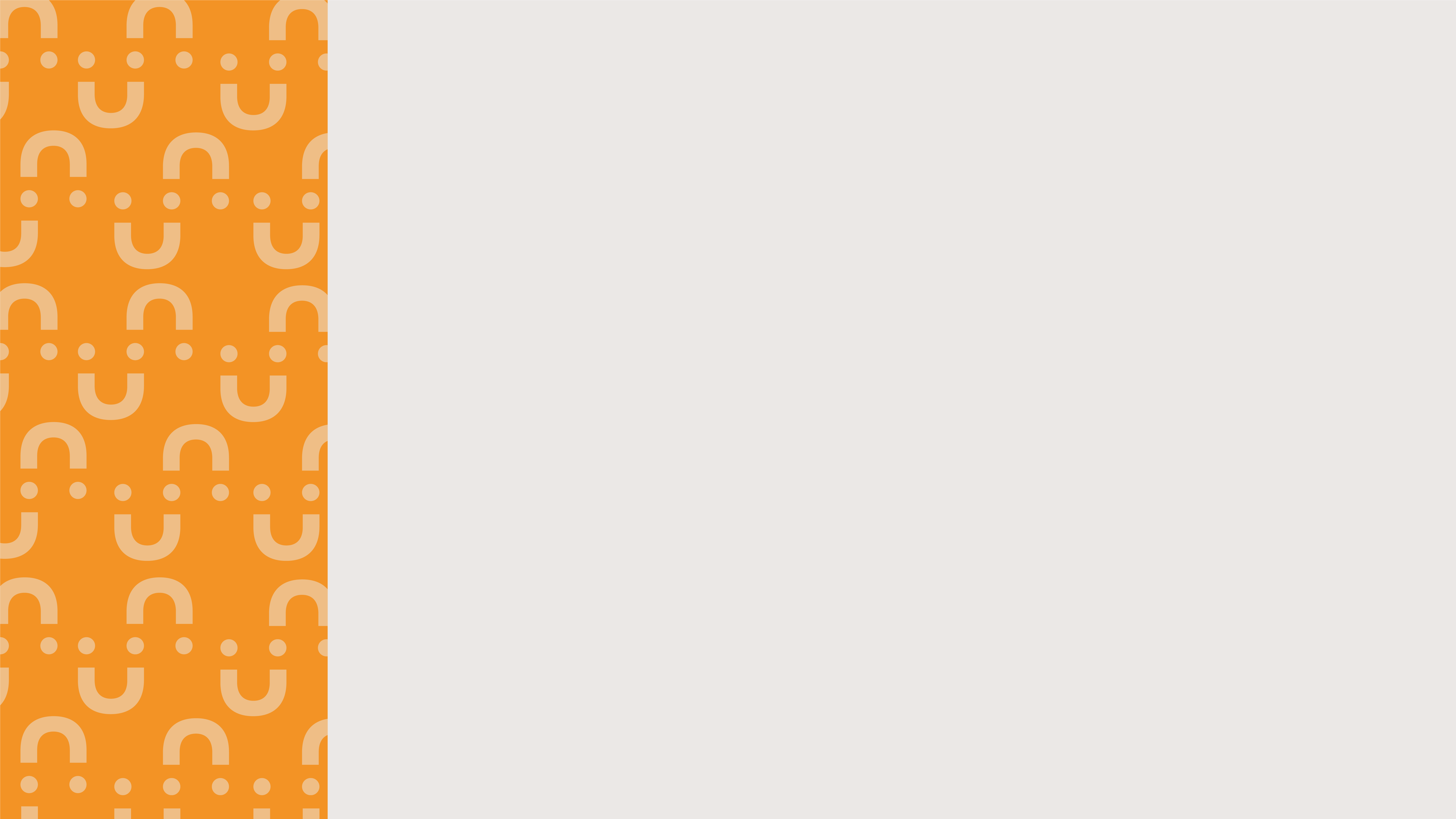 Disclosure or Report?
Disclosure

Sharing information or a secret with somebody. 
A disclosure does not have to become a report, and you can still get support for it.
Report

The process of giving a formal account of something that has happened and is the first step in a formal disciplinary process
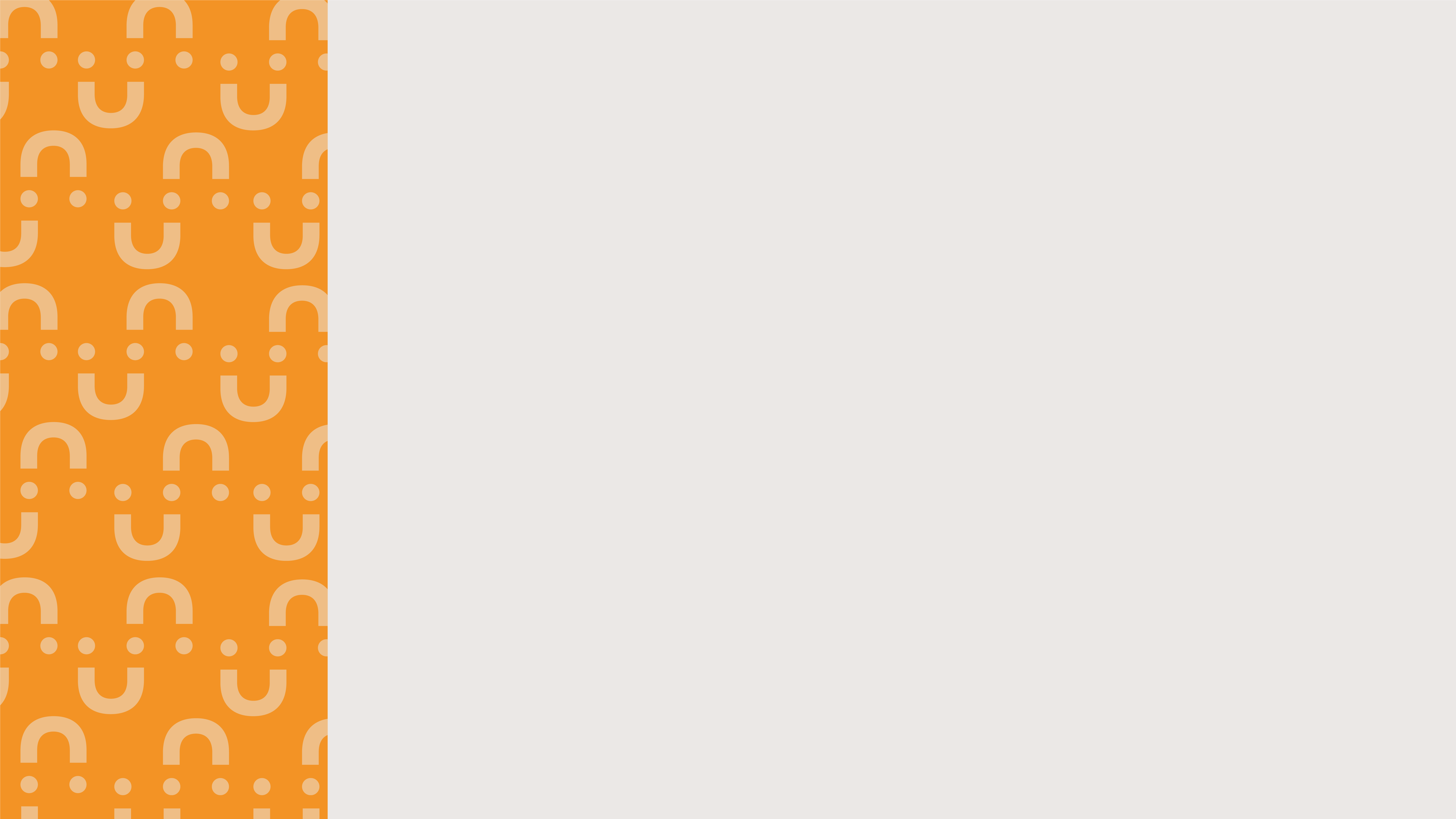 What should I do if a student discloses to me?
Thank the student for reaching out to you

Make them feel validated and reassured

Acknowledge this might have been a big step for them to take

Find a quieter area to speak but NOT private
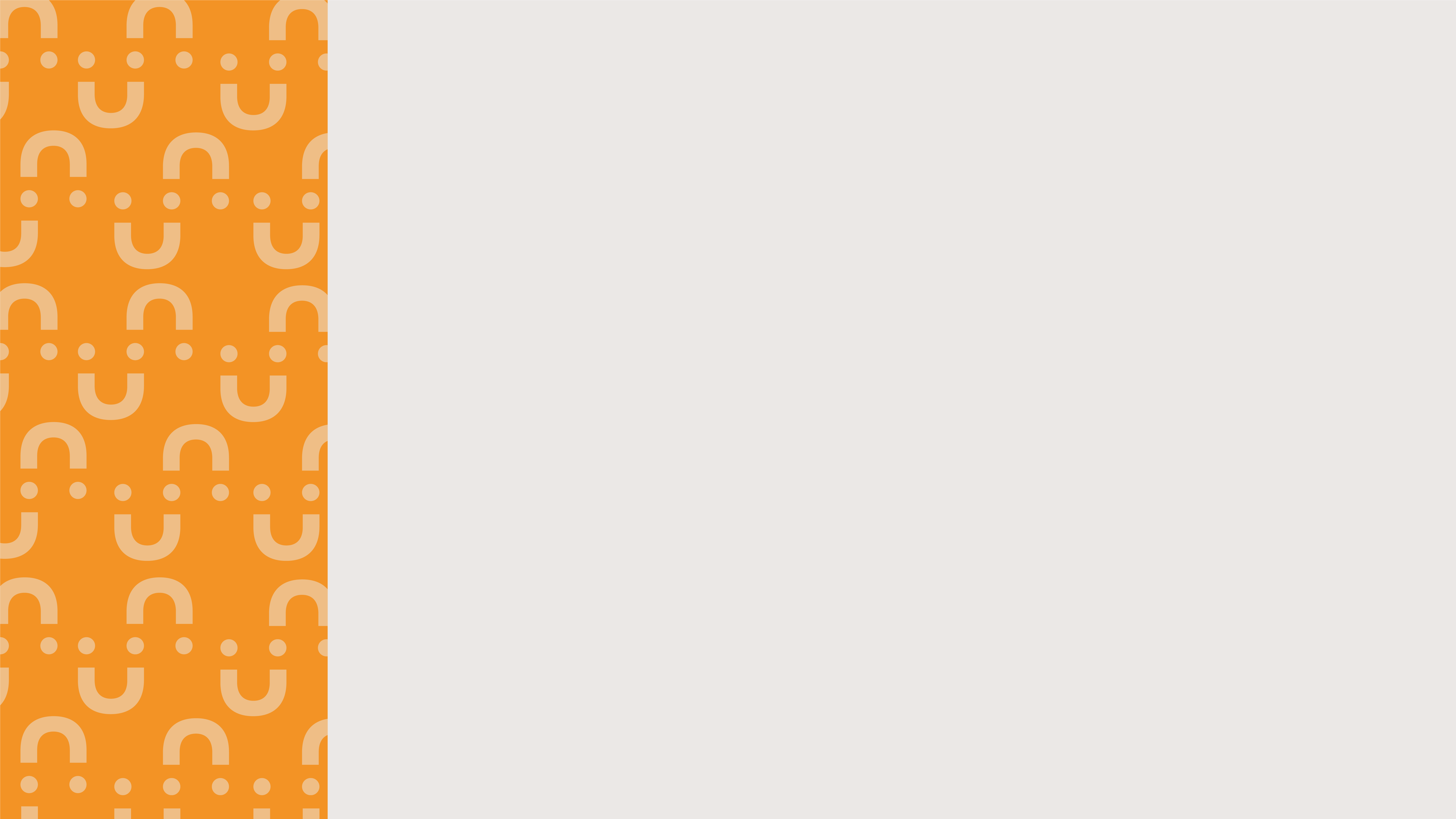 What should I NOT do if a student discloses to me?
Promise them that you will keep it a secret
Promise them you can fix their issue
Respond in an overly emotional way
Act surprised or shocked by what they've told you
Prompt or encourage them to tell you the full story
Engage in physical contact
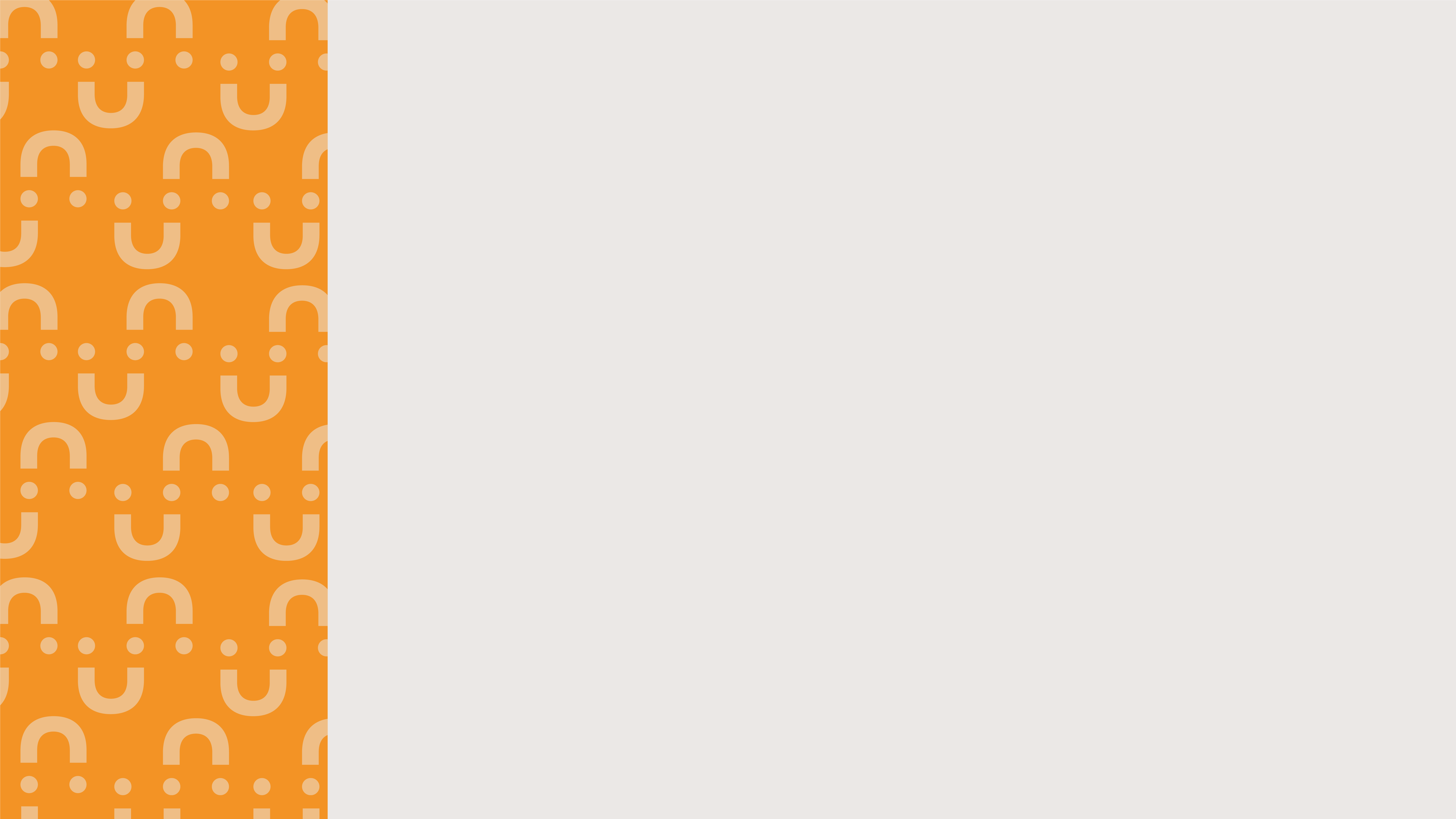 How to handle the disclosure?
Try to limit the amount of details the student shares with you                                        
If you realise the student is about to make a disclosure, try to stop them and ask them to summarise it in one sentence 
Only ask questions you need to know the answers to – are they in immediate danger when they've left this conversation
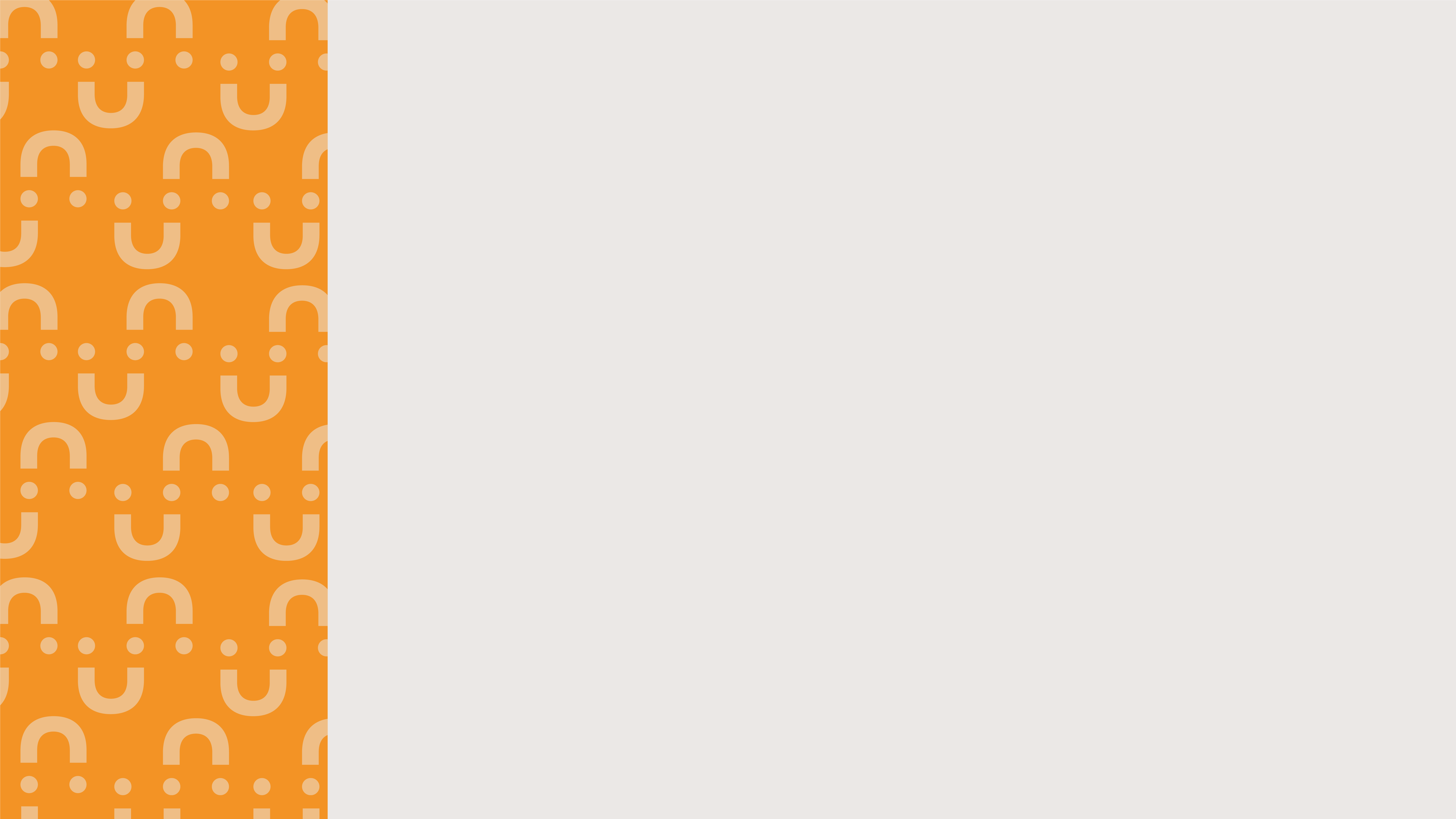 How to assess the disclosure?
Is there an immediate risk to the student when this interaction ends?
If you need to pause to think of how to response and assess the situation
You do not need to come up with answers = there are lots of University staff who are training to support students properly
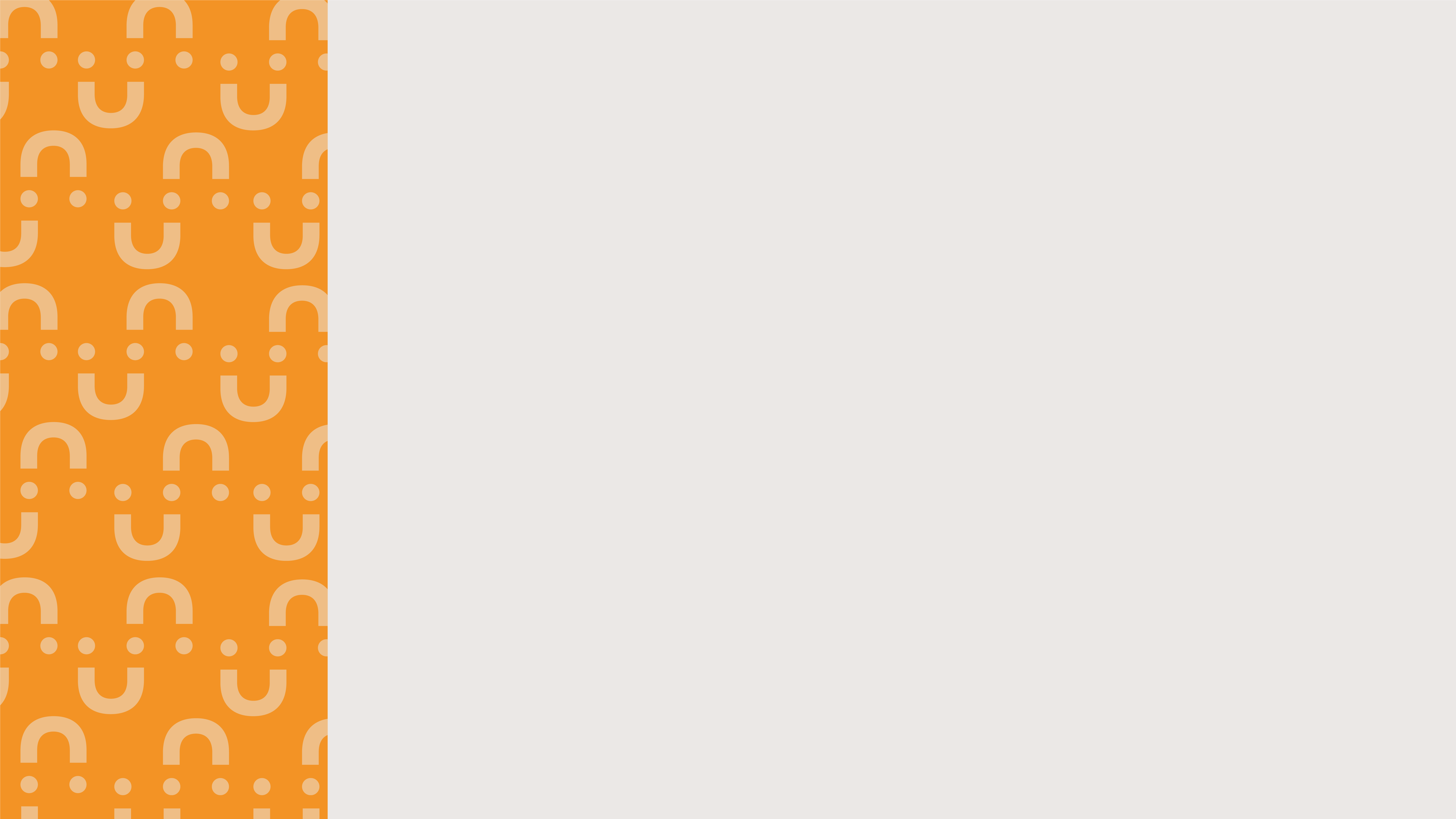 How to assess the disclosure?
Immediate risk

Contact Security via the SafeZone app or by calling 0116 252 2888 (their number can be found on the back of your student card)
Not immediate risk:

Email:  Concerned@le.ac.uk with a summary of the situation, who you are and any details you have about the student in question such as their name, student email and/or student number
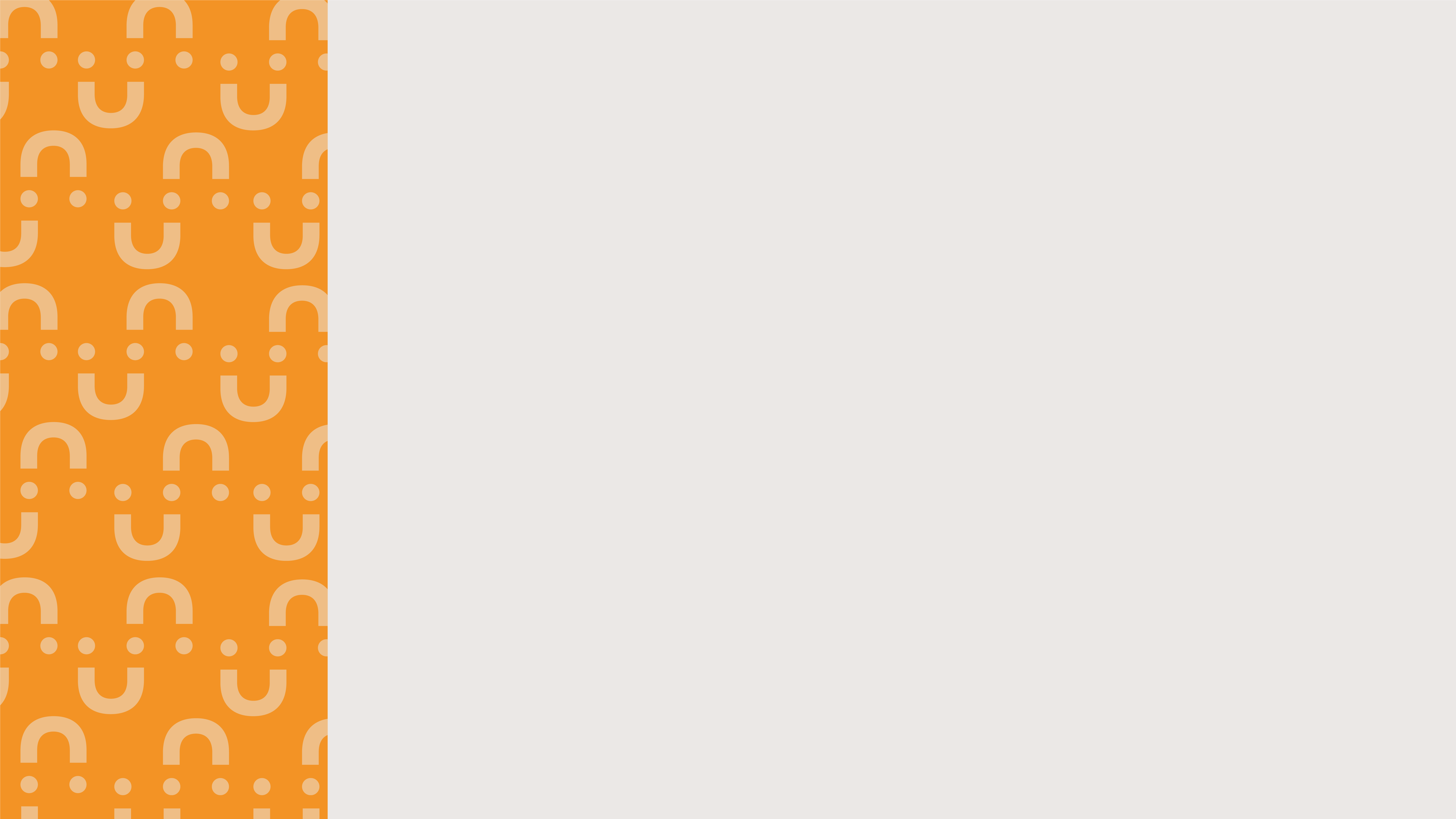 Get support afterwards
Handling a situation like that can be difficult.

Please speak to somebody from the Activities team or you can even ask for a follow up for support from the Concerned team for yourself.
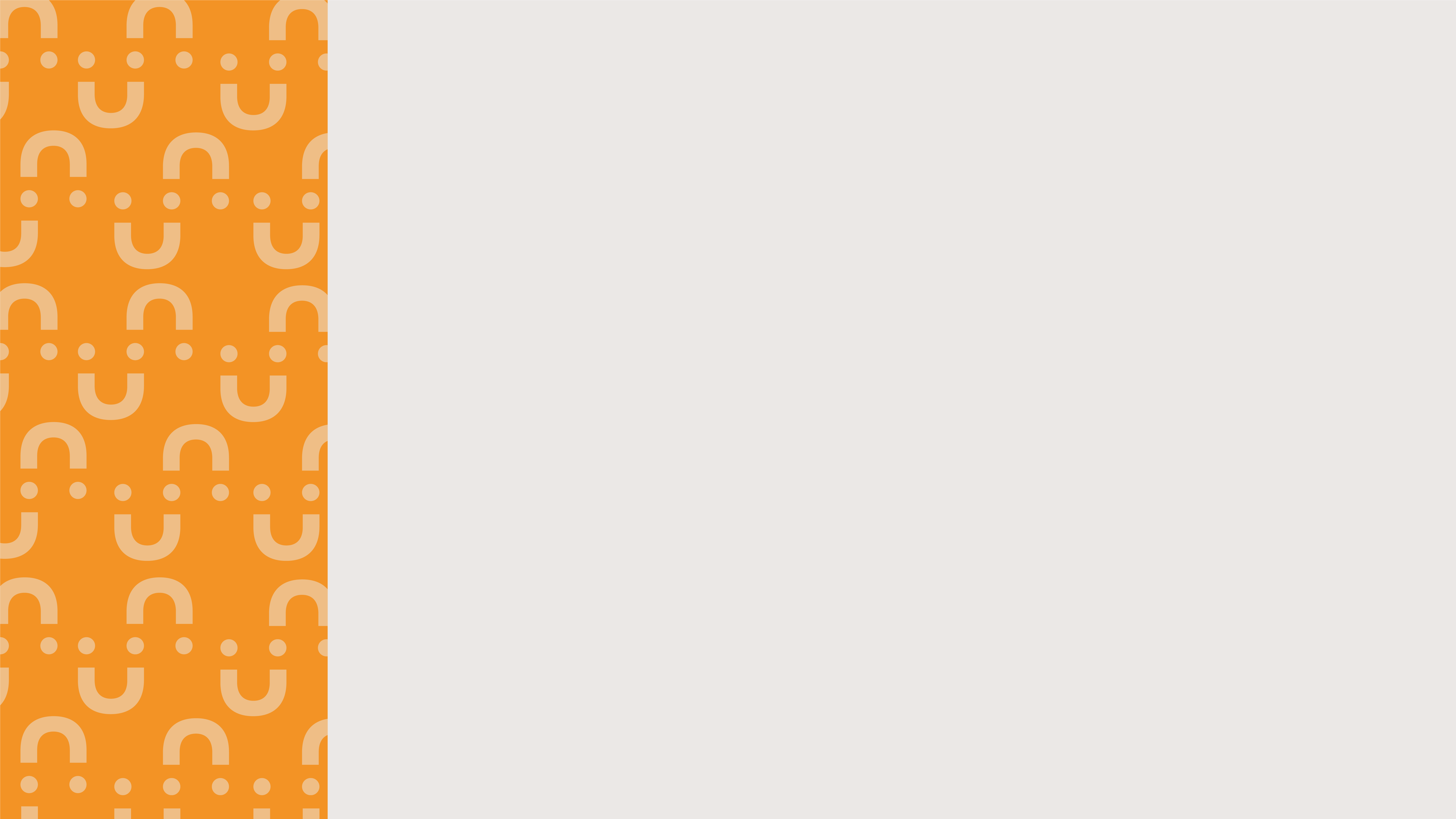 What happens next?
Once you've followed the distressed/ disclosure procedure: you do not need to follow-up or check in

You need to set and maintain boundaries throughout interactions with students.
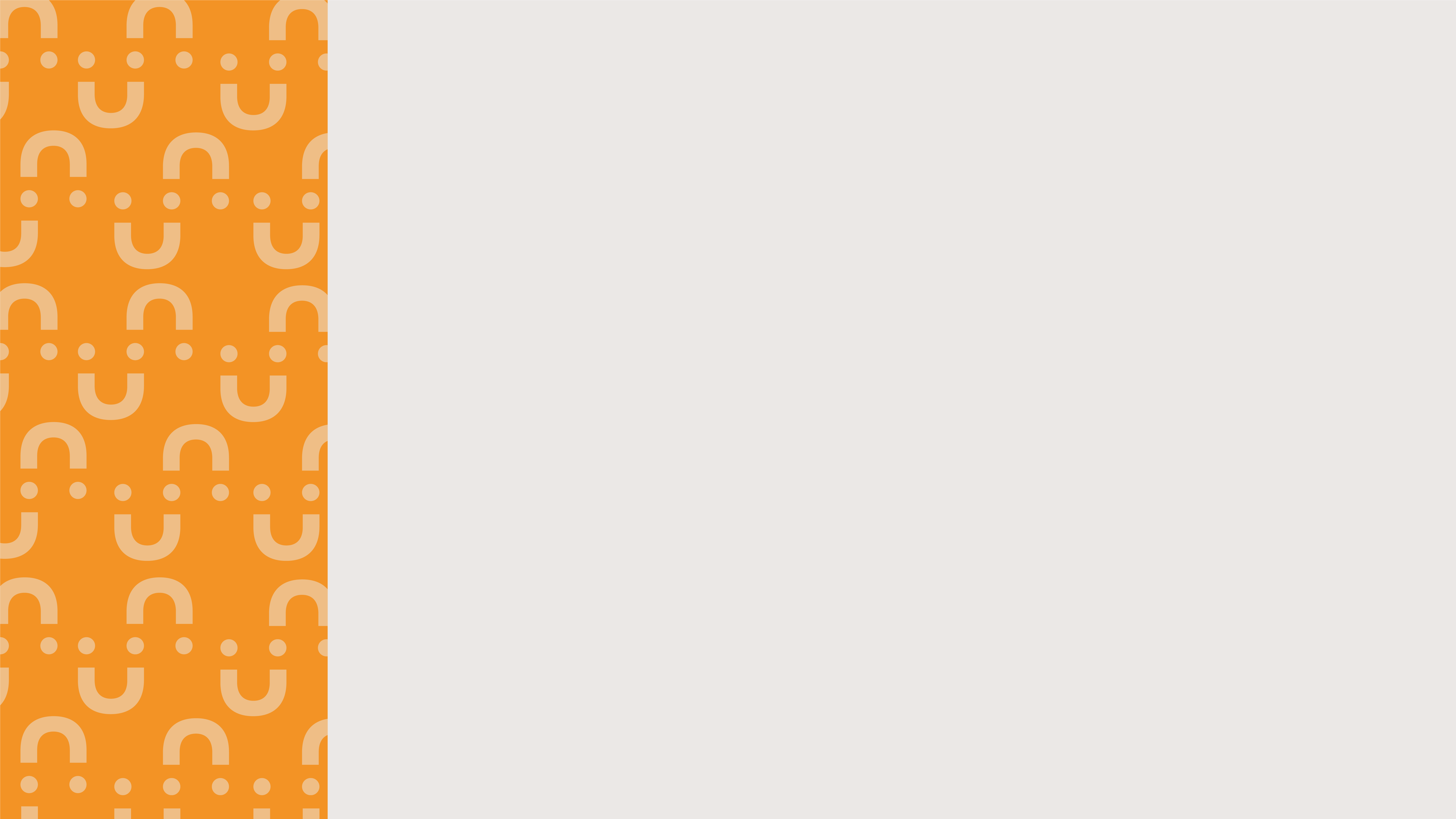 What are boundaries?
Being clear about what your role is and its limitations 

Be clear about the nature of your relationship with the student 

Avoid disclosing personal information  

Avoid being ‘overly friendly’  

If needed, be assertive if you need to be (assertive doesn’t need to mean rude)
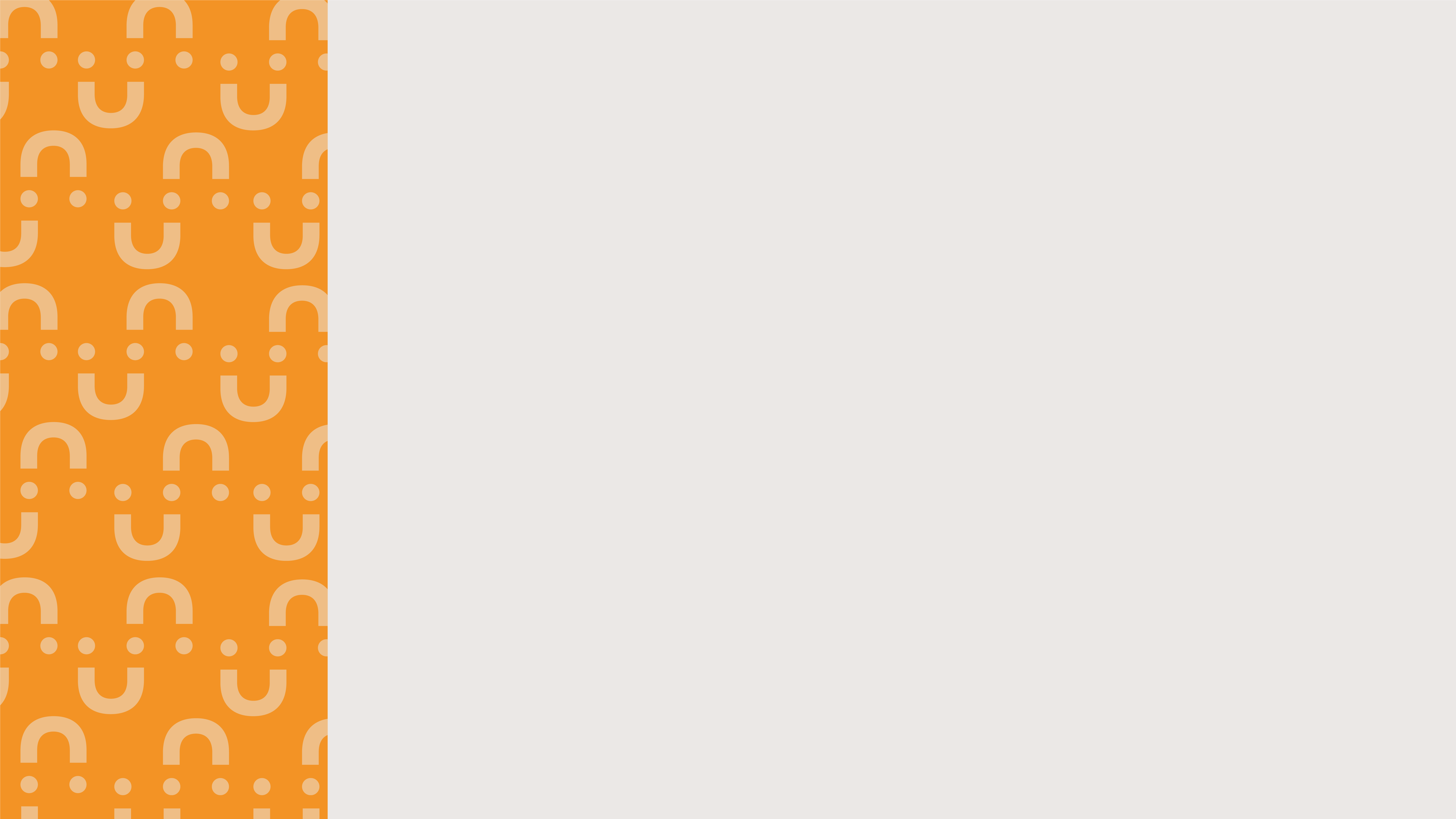 Practice scenarios
Initial response  

Actions you need to take immediately  

What are the next steps  

What follow up actions to do?  

https://forms.office.com/e/urFrynDqMh
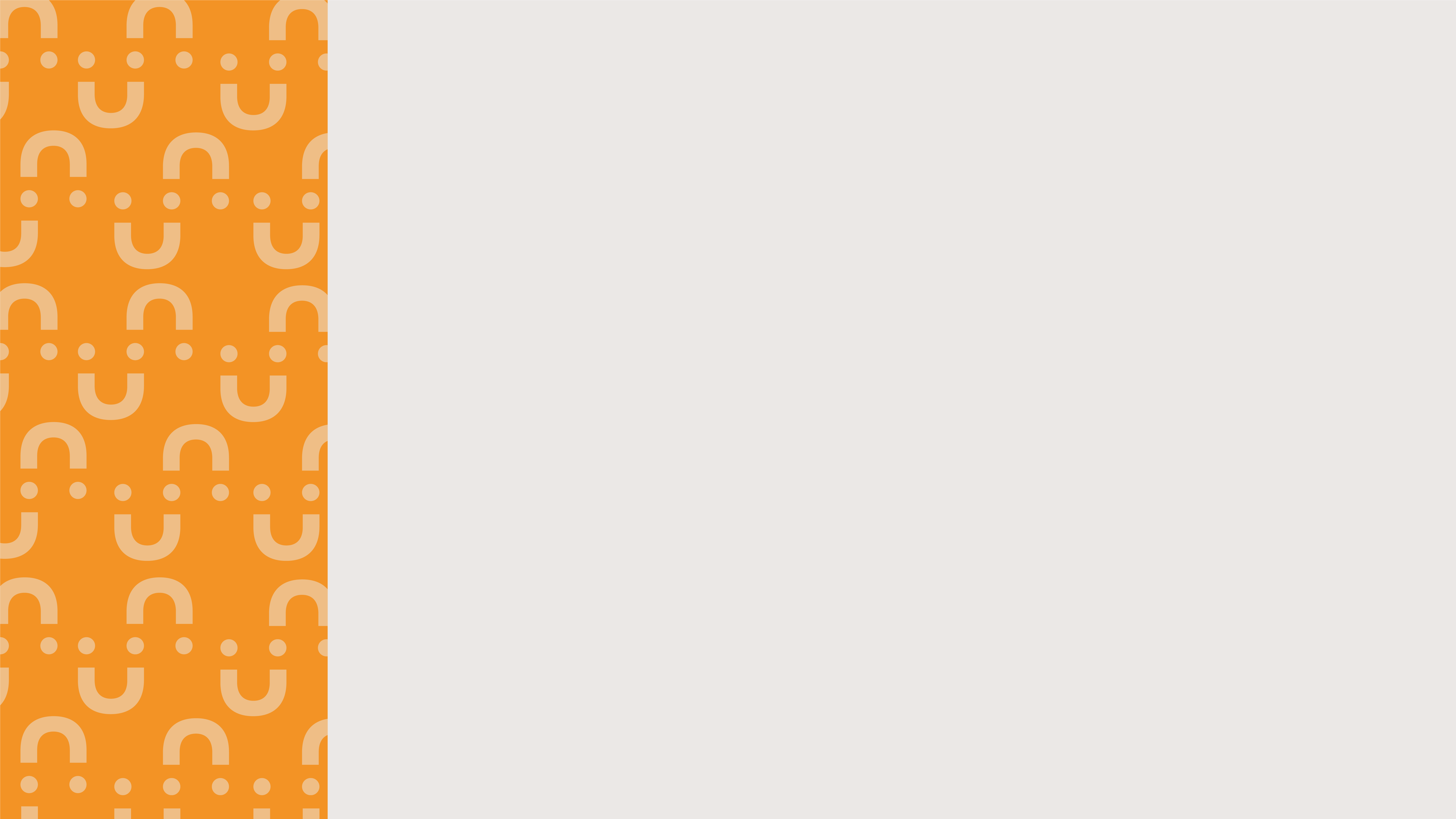 Thank you!
Please complete this form:

https://forms.office.com/e/6SCzDkhd2m
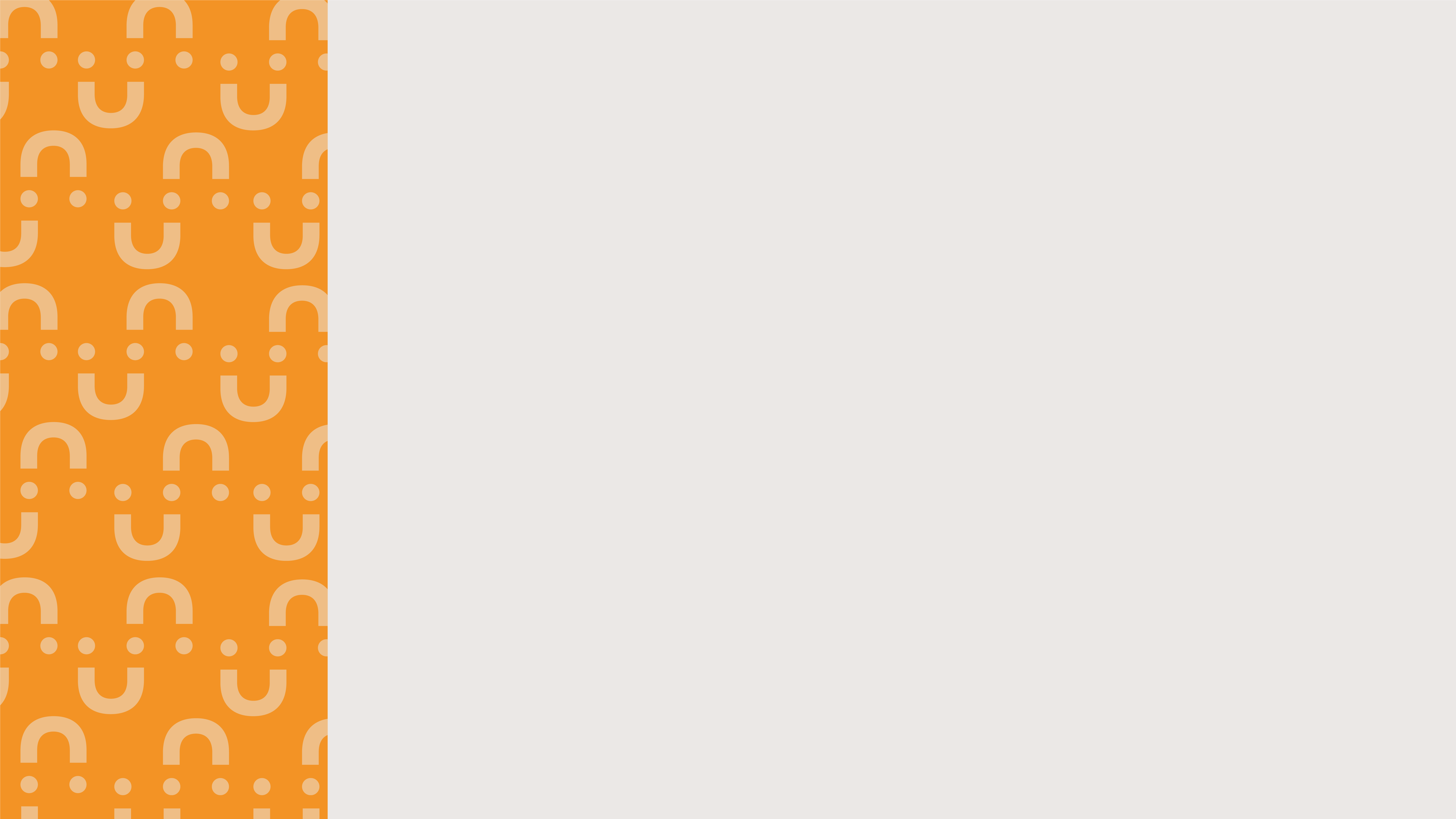 Key University contacts/ signposting
University’s Concerned Team- Concerned@le.ac.uk 

Report & Support – Make a disclosure : https://reportandsupport.le.ac.uk/report/anonymous 

Security - 0116 252 2888 or SafeZone App

Welfare - financial worries - welfare@le.ac.uk or +44 (0)116 223 1185

Wellbeing – counselling and mental health :
https://uniofleicester.sharepoint.com/sites/Student-Support/SitePages/Making-a-self-referral.aspx 

Fees & Income – email at feesandincome@le.ac.uk

Spectrum: 
The Student Assistance Programme is a free, confidential counselling and wellbeing support service available to all students.

Freephone UK: 0800 0318227
WhatsApp/SMS: Text ‘Hi’ to +44 7418 360 780
International: 00353 1 518 0277